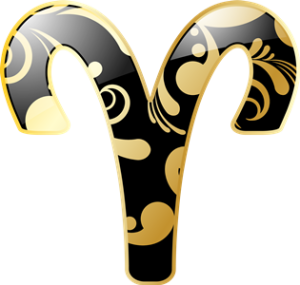 Златоруни крилати ован из мита о Аргонаутима – тачка прецесије у ново доба, доба Овна
Чувени поход јунака Јасона и Аргонаута на Колхиду је био можда најважнији у митском периоду.  Овом догађају су предходили низ веома важних догађаја. 

То је мање познат мит о Фриксу и Хели
Фрикс и Хела;античка римска фреска из Попеје, Археолошки музеј, Напуљ
Фрикс је био син краља Орхомена Атамаса и његове жене Нефелин и Хелин брат. У Фрикса се заљубила његова тетка Бијадика, жена краља Кретеја. Када је он тетку одсечно одбио, она га је оптужила да је покушао да је силује. Због тога је народ у Беотији захтевао Фриксову смрт. 
Кад је требало да се жртвује, Зевс или Хера су послали крилатог златног овна, који долете у помоћ Фриксу.
Митологија – Легенда о Златоруном Овну
Сазвежђе Ован (Aries) представља митолошког овна са златним руном (који је имао крила и могао да лети), а рођен је из љубавне везе Посејдона (Нептуна) и Теофане. 
Посејдон је хтео да заведе Теофану, па ју је претворио у овцу, да би од ње удаљио многобројне удвараче. Он сам се претворио у овна, како би могао да се приближи Теофани.
Сазвежђе Овна
Светска оса, замишљена продужена Земљишна оса ротације описује конус, купу – као чигра око нормале на раван еклиптике, са отвором ос 23,5 степени, јер је толики угао између екватора и еклиптике. 

Ову појаву је први открио Хипарх у II веку пре н.е. Ову појаву назвамо астрономска прецесија, предњачење, због тога што ГАМА тачка излази у сусрет Сунцу.
Због прецесије, ГАМА тачка се помера ретроградно у смеру казаљке на сату по еклиптици. 
Ован (лат. Aries) је једна од 88 савремених и 48 оригиналних Птоломејевих сазвежђа. По грчкој митологији сазвежђе Овна представља овна чије је златно руно Јасон заједно са Аргонаутима украо да би повратио своје престо. 
У Овну се некада налазила и ГАМА тачка (тачка у којо се са Земље види Сунце у тренутку пролећне равнодвевице), по чему је и добила име (од грчког слова „гама“, које је подсећало на астролошки симбол за Овна—
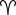 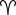 О великим добима и великим космичким циклусима, записе и трагове су оставиле многе древне цивилизације.

1930. пре н.е. године је ушла у сазвежђе Овна
Младић се са својом сестром Хелом попео крилатом овну на леђа и одлетео пут истока према Колхиди, где бог Хелије (Сунце) чува своје коње у шталама. Током пута Хелу је ухватила вртоглавица, изгубила равнотежу и пала у теснац између Европе и Азије, који је по њој назван Хелеспонт (Дарданели).
Фрикс  је жив и здрав стигао у Колхиду и тамо сместа жртвовао овна Зевсу. 
Његово златно руно постало је славно, једну генерацију касније, када су Аргонаути 1225. г. пре н. е. кренули у потрагу за њим.
Колхида (грузијски კოლხეთი, kolkheti; лат. Kolxeti ; грчки Κολχίς, Kolchís) је у античкој географији представљало регију и краљевство на подручју Кавказа
Колхида у митологији
Према грчкој митологији Колхида је била бајковита богата земља смештена на загонетној периферији јуначког света.
 Овде у светом лугу бога рата Ареса, краљ Ајет је обесио Златно руно, све док га нису отели Јасон и Аргонаути. Колхида је такође била земља где је митолошки Прометеј кажњен тако што је окован за планину док му је гавран кљуцао јетру јер је открио тајну ватре људима. Амазонке су такође биле скитијског порекла из Колхиде. Главне митолошке особе из Колхиде су Ајет, Идија, Пасифаја, Кирка, Медеја, Калиопа и Апсирт.
Античко подручје Колхиде грубо представљају  данашње грузијске покрајине Mingrelia, Imereti, Guria, Adjara, Svaneti, Racha, Abhazija i turska pokrajina Rize, као и делови покрајина Trabzon и Artvin. 
Један од најважнијих елемената модерне грузијске нације Колхиђани су вероватно успоставили на Кавказу током средњег бронзаног доба.
Тројански рат
Тројански рат је легендарни десетогодишњи рат између удружених Грка против становника града Троје.

Традиција рат ставља у раздобље између  1194. пре н.е. -1184. пре н.е.
Јонски стуб
Мојсије
Оснивач јеврејске религије је Мојсије (хебрејски Моше) око 1225. пре н.е.
Практично једини извор за упознавање Мојсијевог живота, рада и учења је Библија, односно Стари завет.
Мојсије је био јеврески вођа и законодавац, који је Јевреје ослободио египатског ропства и на гори Синају дао им две таблице закона, који су постали основ јеврејске религије.
Nicolas Poussin, Zlatno tele. Dok je Mojsije na brdu Sinaj primao Božje zapovijedi, Aron načini Izraelcima lik zlatnog teleta kako bi mu se klanjali.
Шофар је труба овновског рога. У њу се дува на Roš Hašanu (јеврејску нову годину) и Jom Kipur  (Дан примирја).
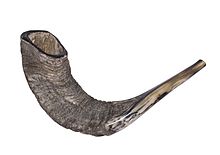 Обећана земља
Јехова позива Мојсија са речима: “Зато сам сишао да вас избавим из шака египатских и одведем из те земље у добру и пространу земљу – земљу у којој тече мед и млеко: у постојбину Канаанаца, Хетита, Аморејаца, Перижана, Хивијаца и Јебусејаца.” (Изл. 3,8)
“Moraš ih pobiti: Hetite i Amorejce, Kanaance i Perižane, Hivijce i Jebusejce, kao što ti je zapovjedio Jehova, Bog tvoj” (5. MOJSIJEVA 20:17)
Хазари
Hazari nisu biblijski Jevreji niti su u bilo kakvom srodstvu s njima, već su samo primili judaizam u ranom srednjem veku. Oni sem religije nemaju veze sa Jevrejima Sefardima, već su poreklom bliži Turcima, mongolskom narodu iz Azije.
Preci evropskih Jevreja, tzv Aškenazija, su, uglavnom, hazarskog porekla i početkom srednjeg veka živeli su između Kavkaza i Kaspijskog mora. U znatno manjoj meri, s njima su srodni Jevreji koji su posle najezde muslimanskih osvajača bili prinuđeni da napuste Palestinu.